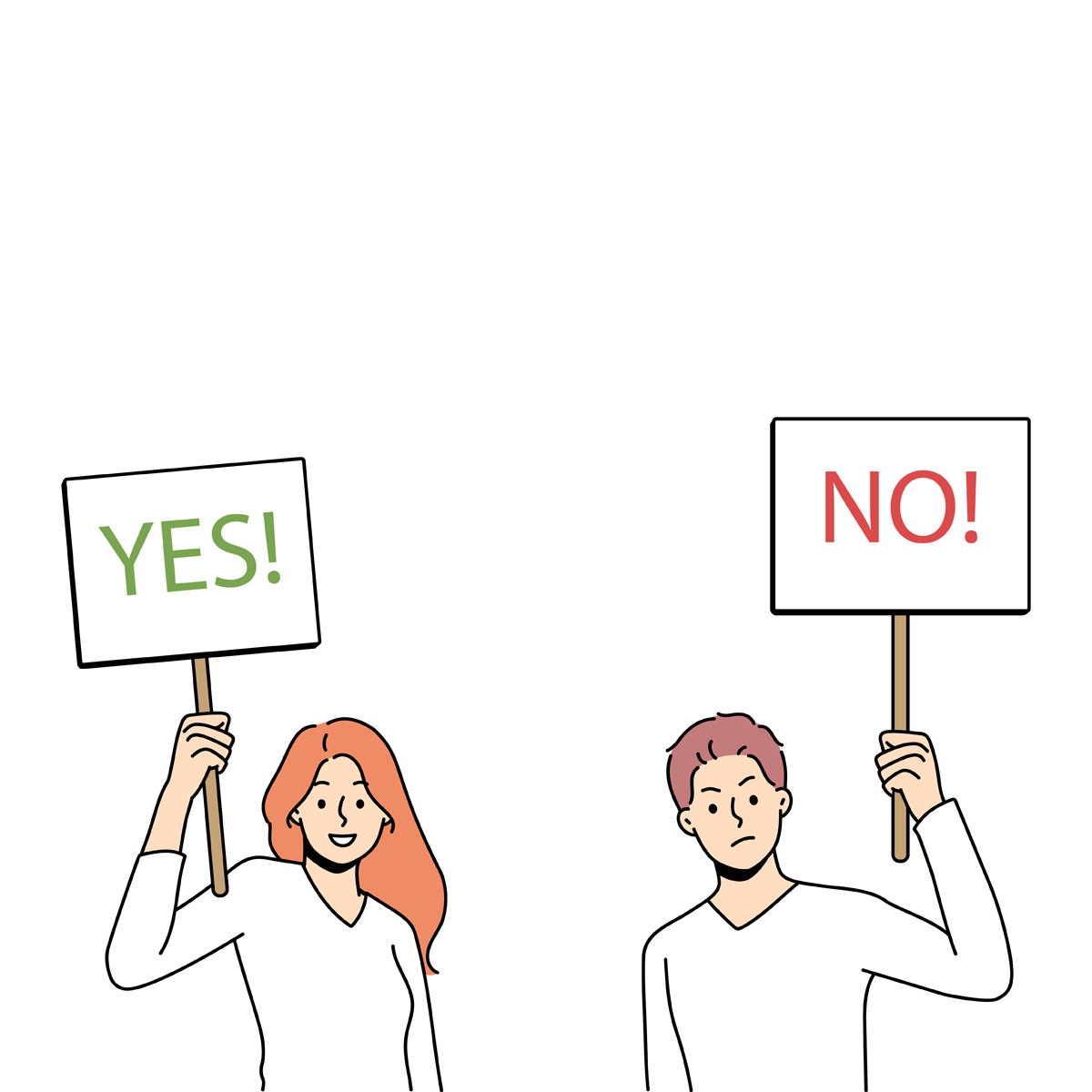 [Speaker Notes: GV đưa ra các tình huống
Dãy 1,2 sẽ đặt những câu trả lời mang ý “đồng ý”
Dãy 3,4 sẽ đặt những câu trả lời mang ý “từ chối”]
Tình huống 2
Tình huống 3
Tình huống 1
Ngày mai là chủ nhật, Trang mời em tới nhà cùng nhau học bài và ăn cơm trưa. Nếu là em, khi nhận được lời mời, em sẽ trả lời Trang như thế nào?
Trong buổi diễn văn nghệ của trường, lớp 8A có trình diễn tiết mục hát múa “Thịnh Vượng Việt Nam sáng ngời”. Hãy đặt câu thể hiện ý kiến của em sau khi lắng nghe tiết mục đó.
Trong giờ học môn Ngữ văn, Mai để quên bút ở nhà nên phải mượn em. Em sẽ trả lời Mai như thế nào?
Bài 8: 
TRUYỆN LỊCH SỬ 
VÀ TIỂU THUYẾT
Thực hành tiếng Việt
I.
Lý thuyết
II.
THỰC HÀNH
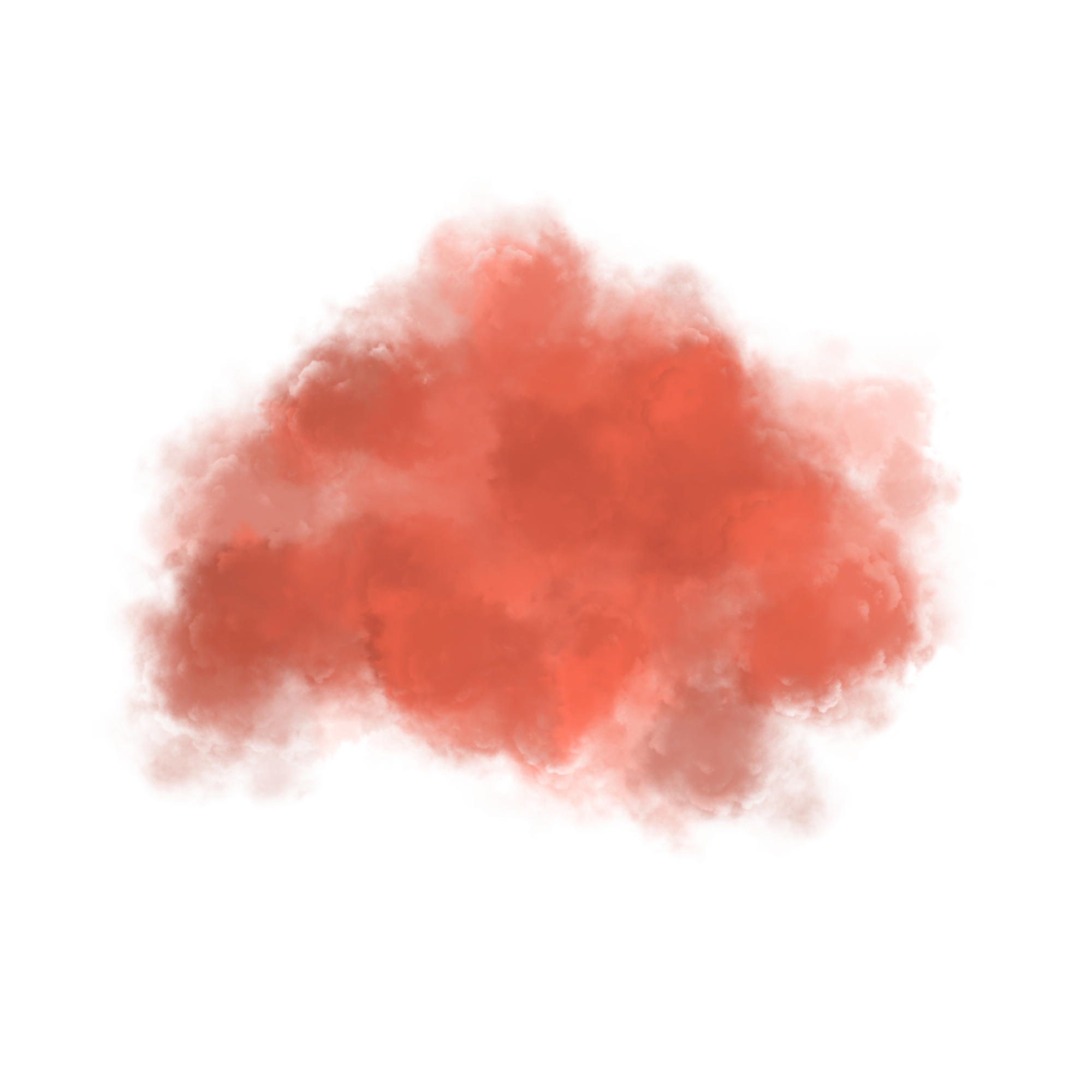 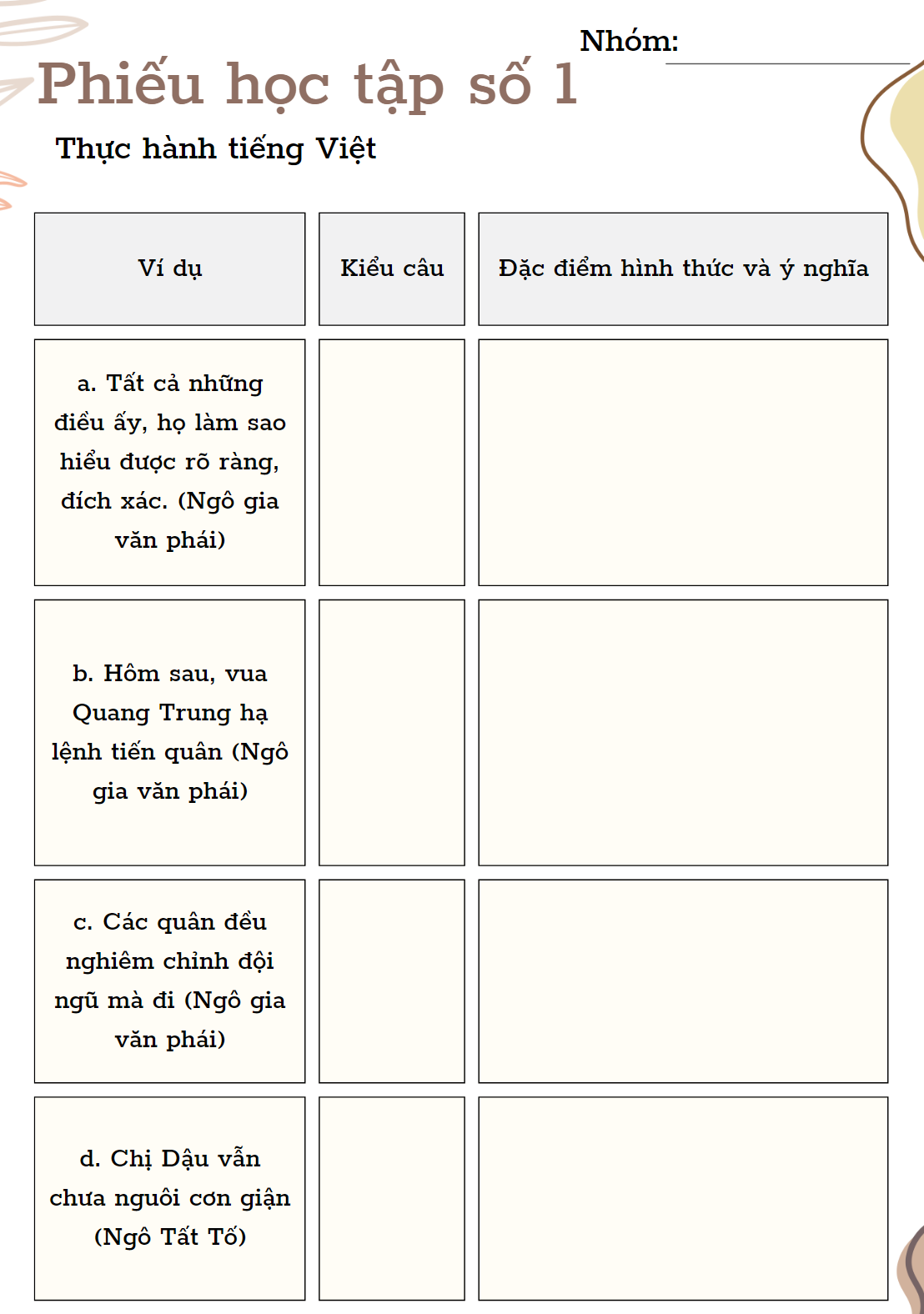 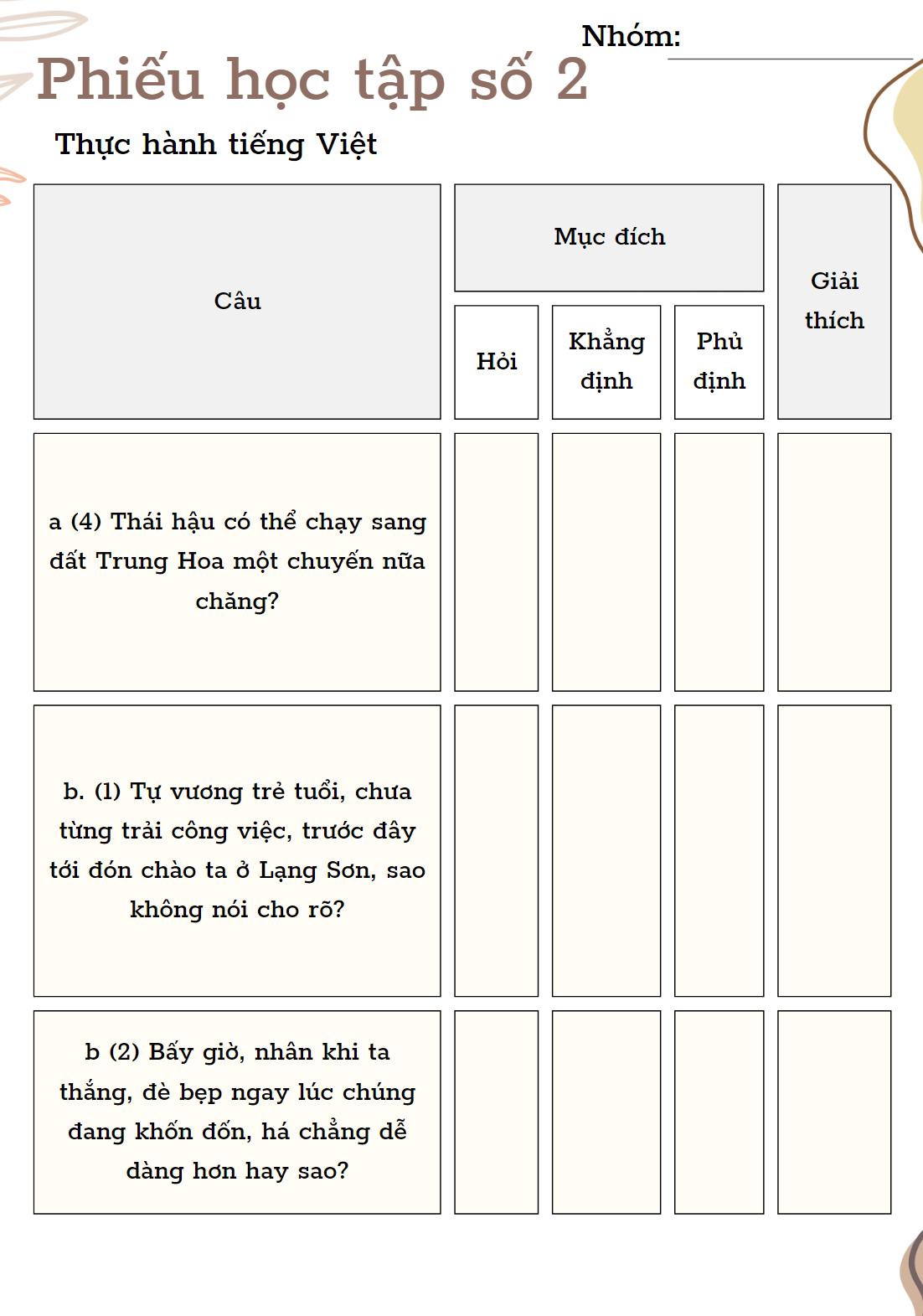 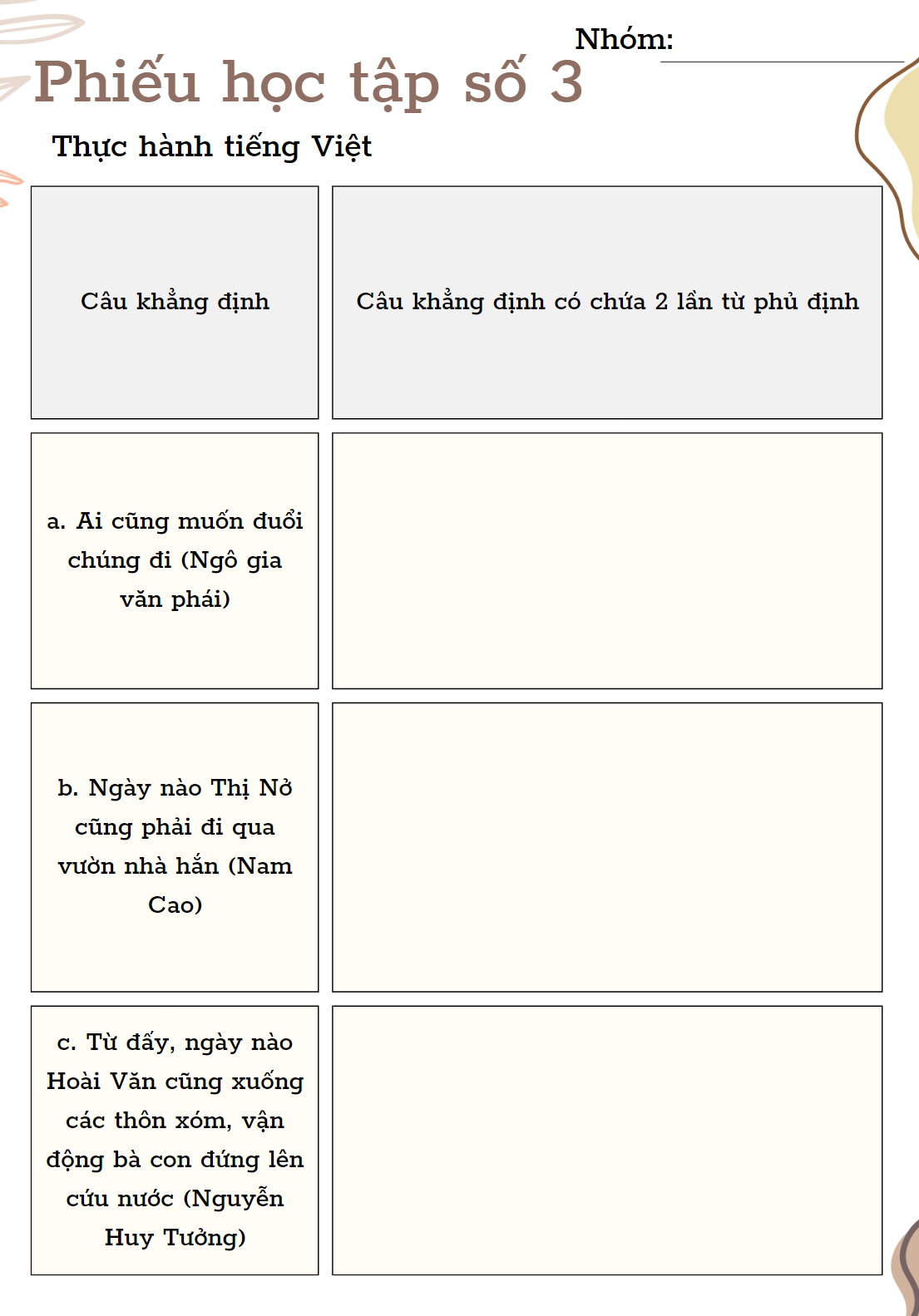 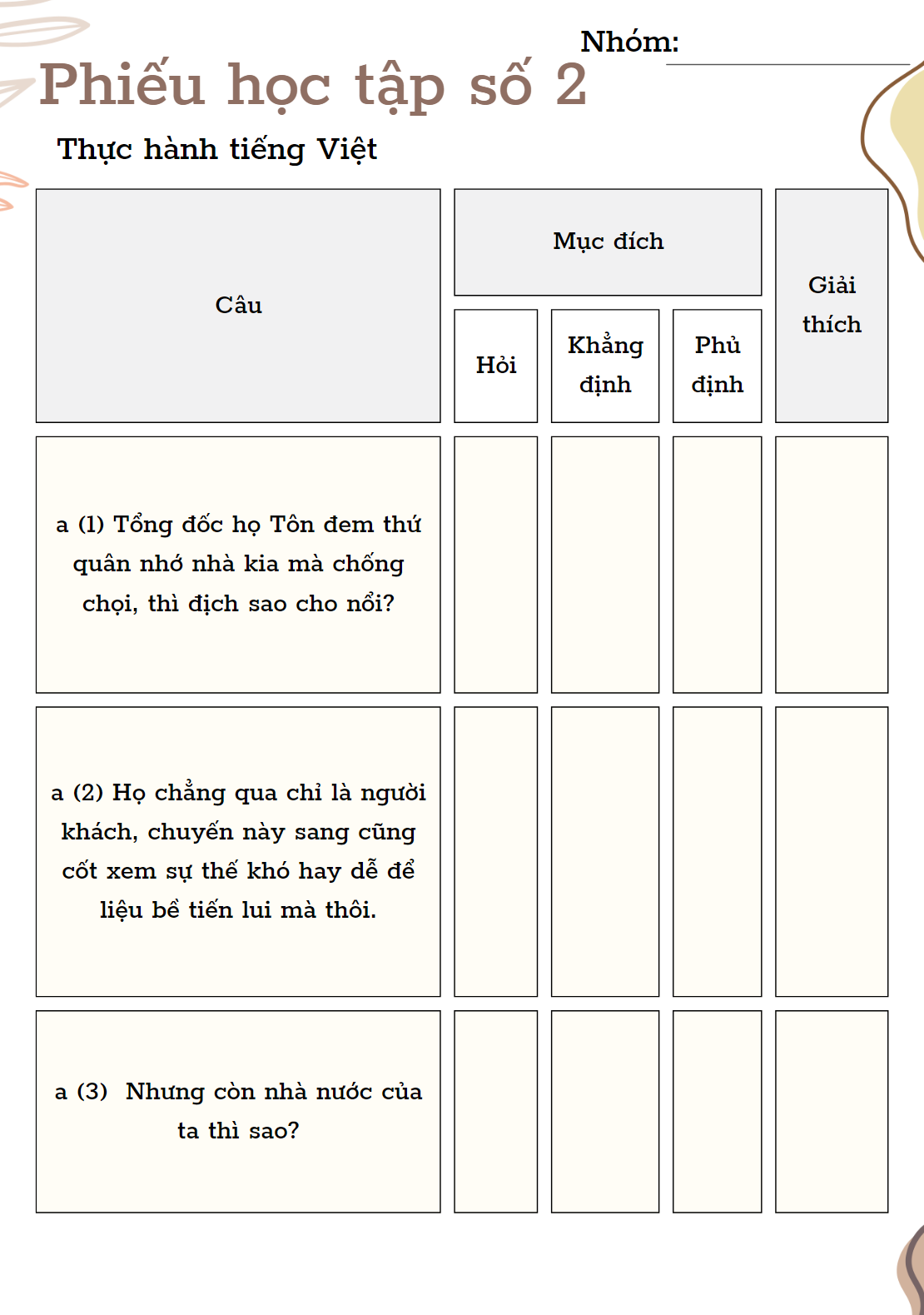 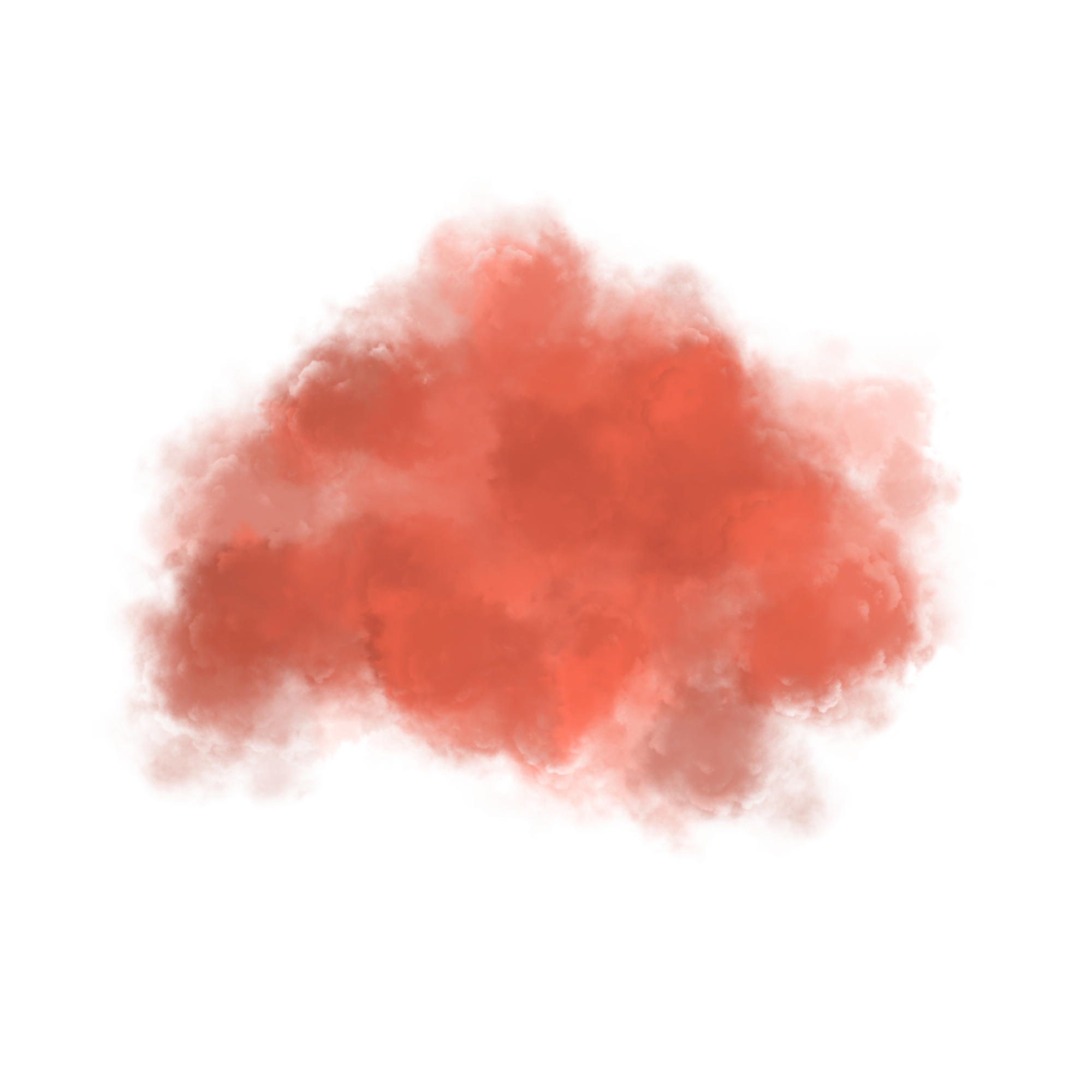 Bài tập 1
Bài tập 2
Bài tập 3
AI NHANH NHẤT
Viết một đoạn văn (khoảng 5 – 7 dòng) nêu cảm nghĩ của em sau khi học văn bản Quang Trung đại phá quân Thanh (Ngô gia văn phái), trong đó có sử dụng câu khẳng định được thể hiện dưới hình thức “phủ định của phủ định”.
Đoạn văn tham khảo
      Trong tác phẩm Quang Trung đại phá quân Thanh (Ngô gia văn phái), hình ảnh Quang Trung hiện lên là một  vị tướng kì tài, trí dũng vô song. Quang Trung đã tự mình dẫn quân  tiêu diệt hai mươi chín vạn quân Thanh xâm lược, xây nên Gò Đống Đa lịch sử bất tử. Không thể không công nhận tài năng và đức độ của vị vua này. Chiến thắng ấy vẫn còn vang dội và là niềm tự hào của dân tộc ta cho đến ngày nay. Hình tượng người anh hùng áo vải Nguyễn Huệ đã để lại trong ta bao ấn tượng không phai mờ.

Câu khẳng định dưới hình thức phủ định của phủ định: Không thể không công nhận tài năng và đức độ của vị vua này
[Speaker Notes: 3 phút]